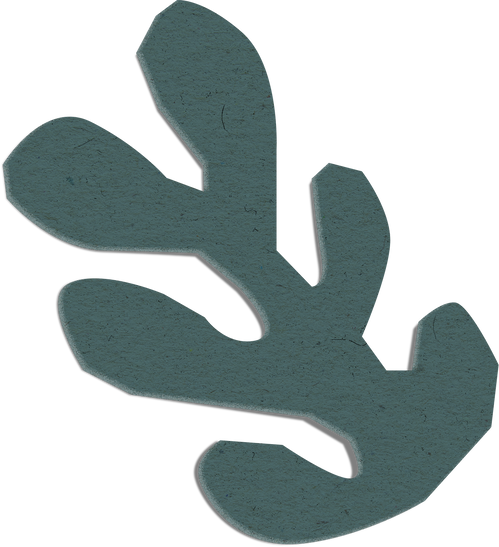 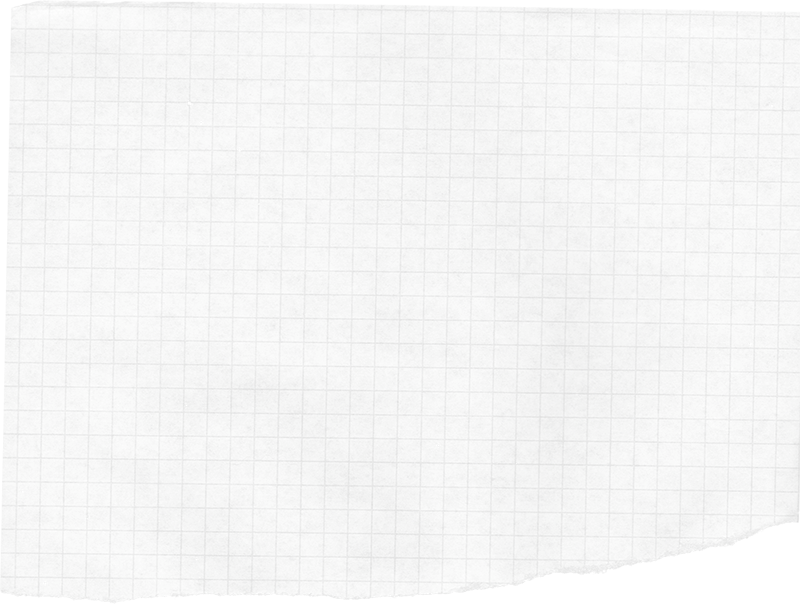 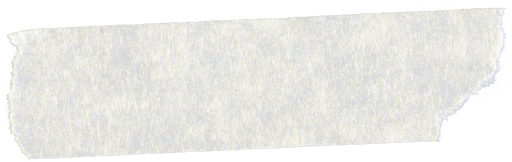 Творческий проект


Молодёжный сленг как языковое явление



Автор : Рахмашов Рахмонберди Равшанович
Руководитель: Байханова Сайрагуль Ильясхановна 
МБОУ «Сеяхинская школа - интернат
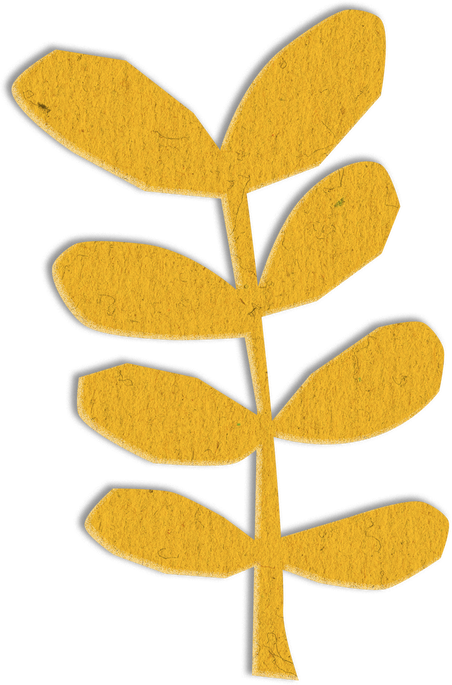 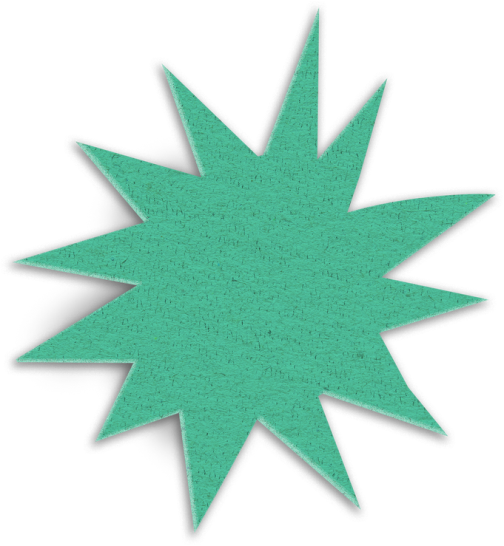 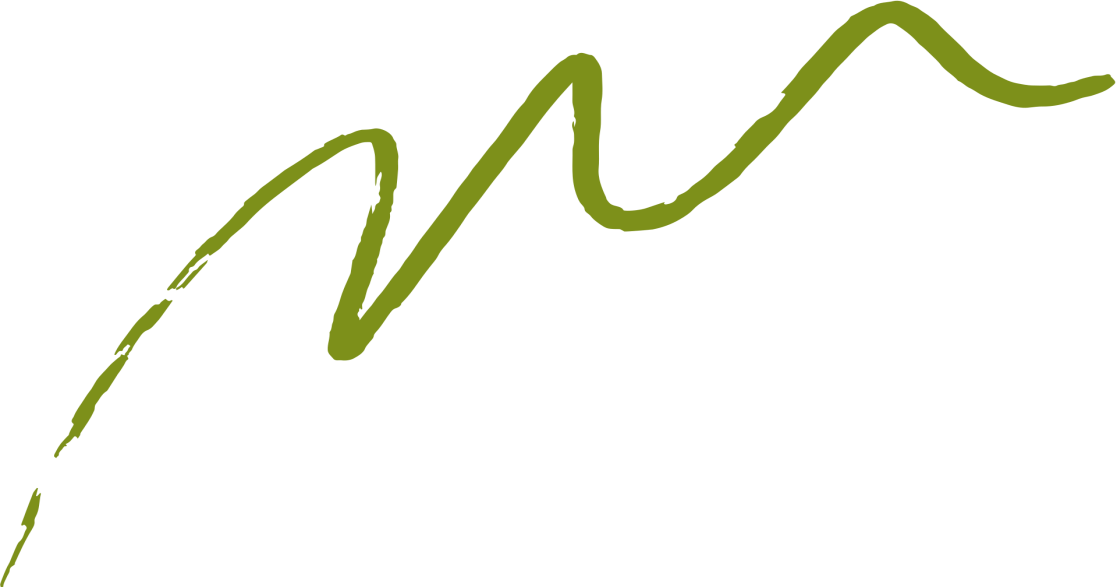 Цель моей  работы  - выявить причины возникновения молодёжного сленга, его взаимодействие с литературным языком.
Целью  является изучение применения сленга в молодёжной среде, обозначить перспективы развития языка социальных сетей и выявить его влияние на современный русский литературный язык.
Задачей работы является анализ употребления сленгизмов среди молодёжи, провести  социологичекское исследование (анкетирование)  среди  обучающихся среднего звена с целью выявление причин употребления школьниками сленговых выражений.
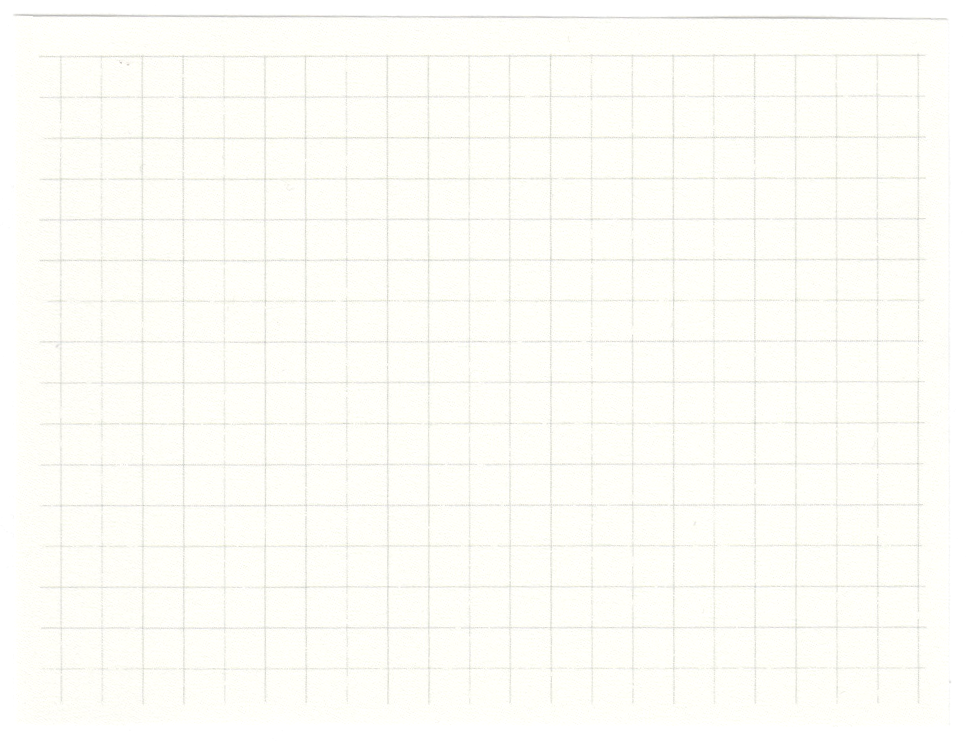 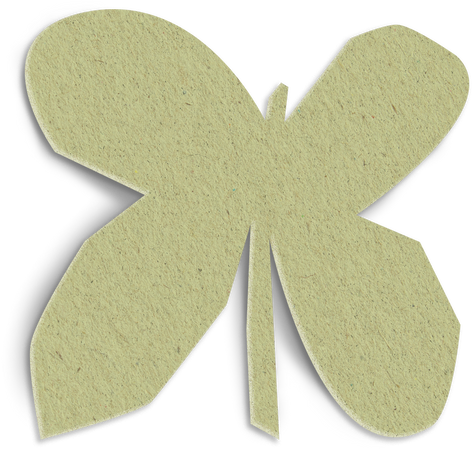 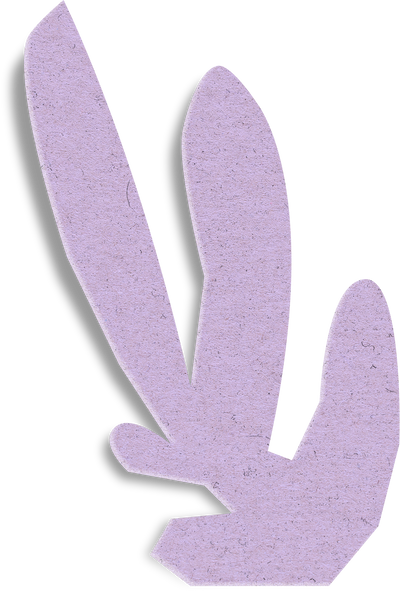 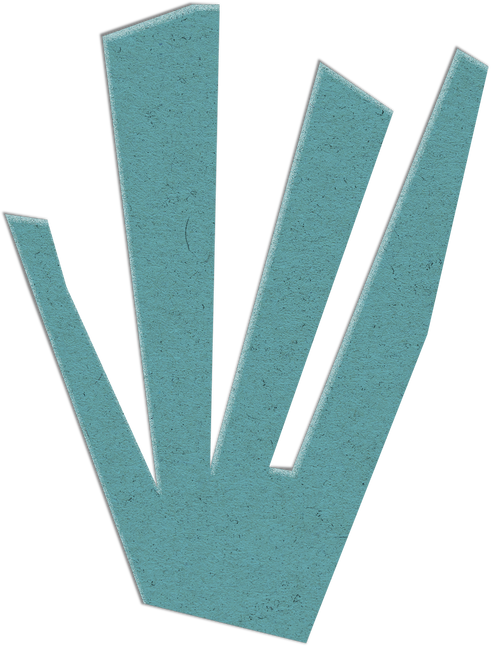 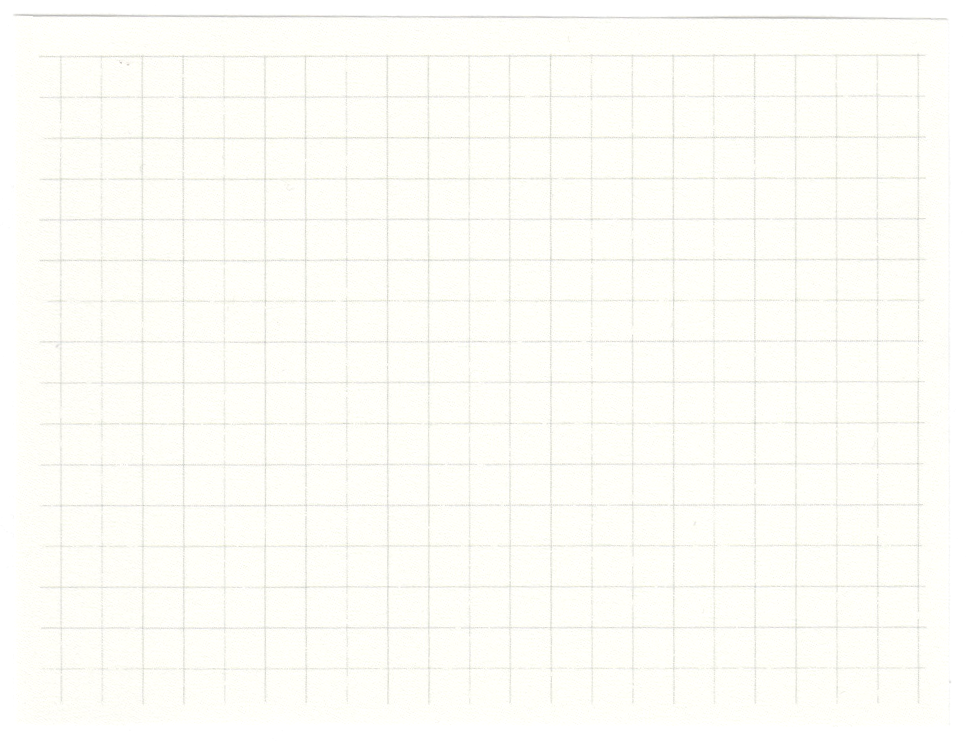 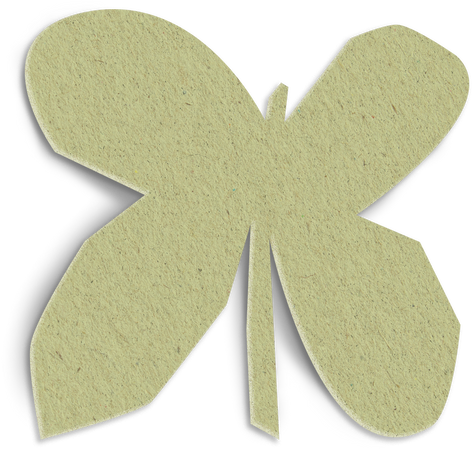 Актуальность проблемы заключается в том, что молодежный язык – одно из составляющих процесса развития языка, его пополнения, его многообразия.
Однако вклад этот в наше время удивительно мал. Сам по себе язык не может развиваться. Его развивают. И немаловажную роль в развитии языка играет молодежь.

Научная новизна исследования определяется новизной фактического материала (проанализирован  «живой» язык моих сверстников).
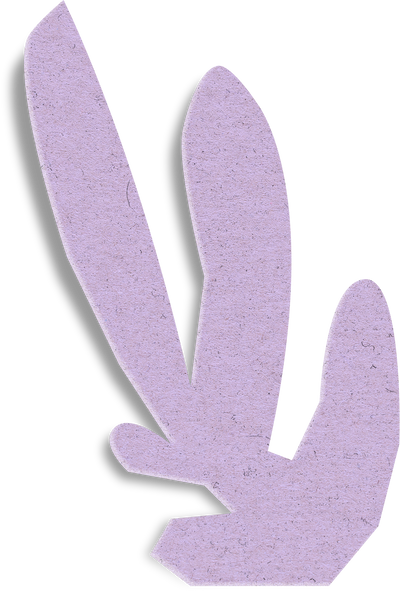 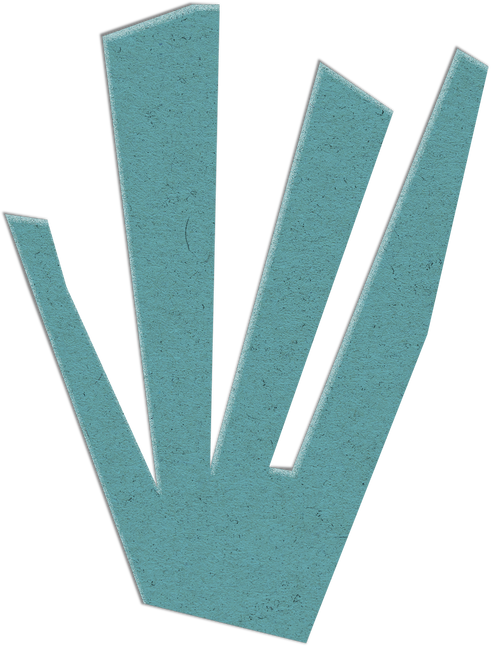 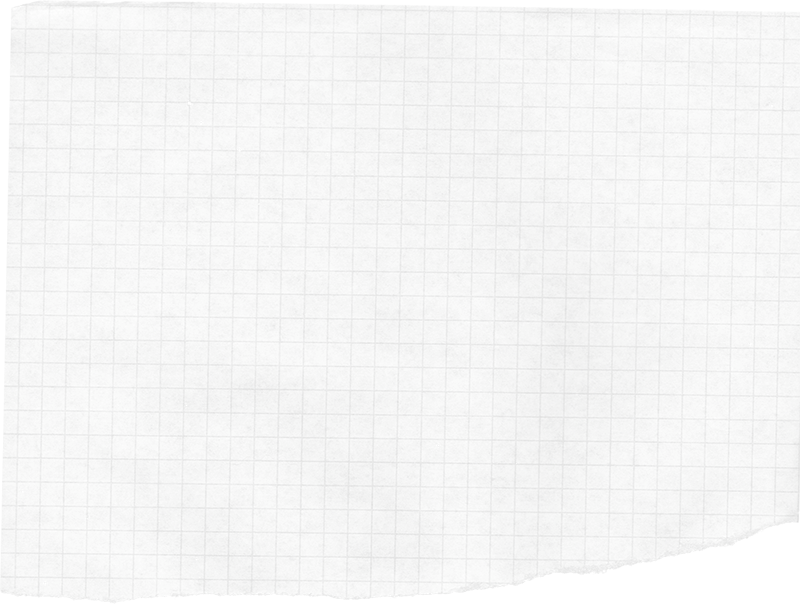 Молодёжный сленг как языковое явление
Причиной  возникновения молодёжного сленга можно назвать:: 
1.Главное  в этом языковом явлении- отход обыденности, игра, ирония, маска. Непринуждённый молодёжный сленг стремится уйти от скучного мира взрослых, родителей, учителей. 
2.Молодёжный сленг подобен его носителям. Язык здесь отражает внутренние устремления молодых ярче и сильнее, чем одежда, прически, образ жизни.
Так и создаётся специфическая лексика, а именно сленг подростков, объединёнными общими интересами, территорией, образом жизни. 
3. Плюс ко всему, подростки часто печатают в мессенджерах и для экономии времени всё сокращают, а потом эти слова  всплывают и в их устной речи
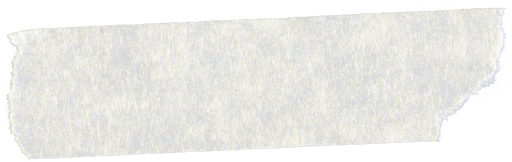 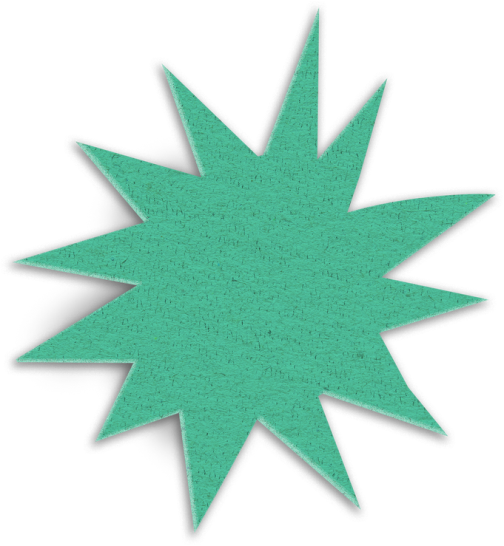 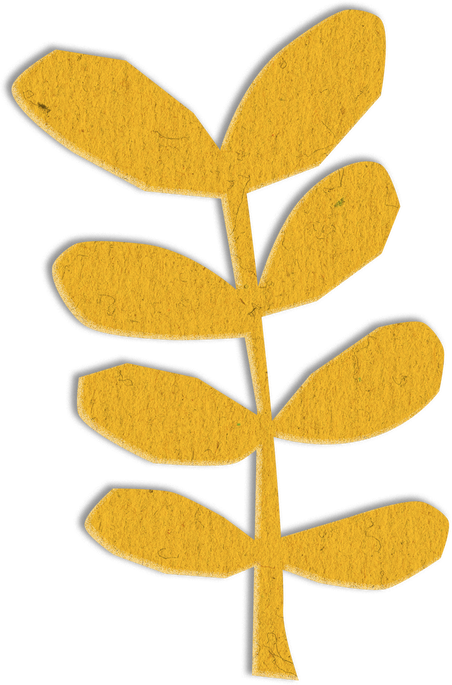 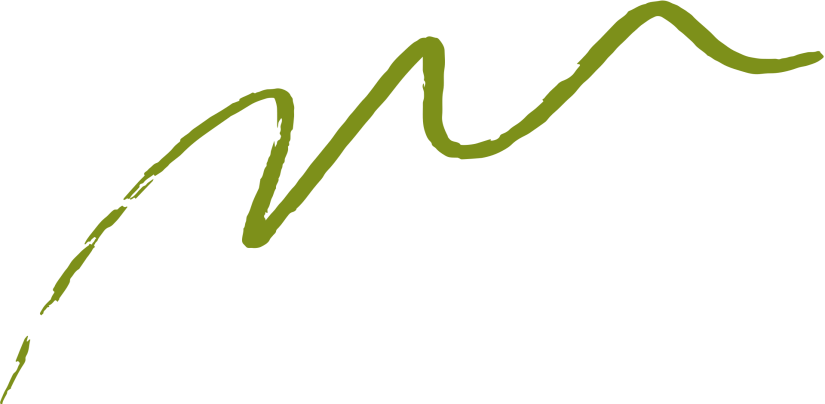 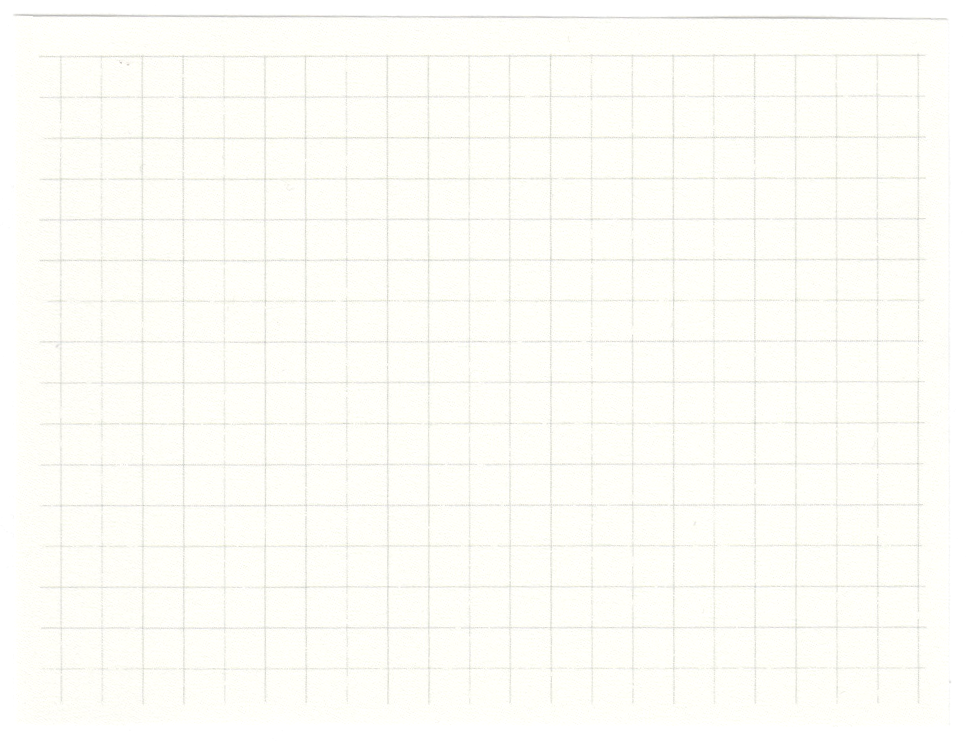 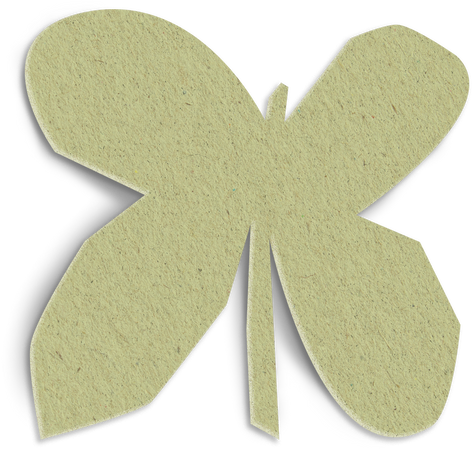 Само слово « сленг» происходит от английского «slang» - жаргон.
 Сленг имеет огромное значение для молодых людей. 
 Благодаря сленгу молодёжь легко находит общий язык между собой и усваивает новые иностранные слова. 
Для молодёжной речи характерно широкое употребление сленга компьютерной тематики, познакомиться с которой молодые люди могут при общении в социальных сетях. Особенности социальной сети – использование молодёжного сленга. Среди молодёжного сленга в русском языке популярностью пользуются слова компьютерной направленности, такие как: «тролль» – «интернет-провокатор», «завис комп» – «плохо работает компьютер», «мотор» – «процессор компьютера», «паблик» – «группа в социальной сети». Как видно из примеров, сленговые выражения делают речь говорящего более выразительной и колоритной. Он в основном применяется в определённых возрастных и социальных группах и связан с конкретными сферами: учёбой, повседневной жизнью.
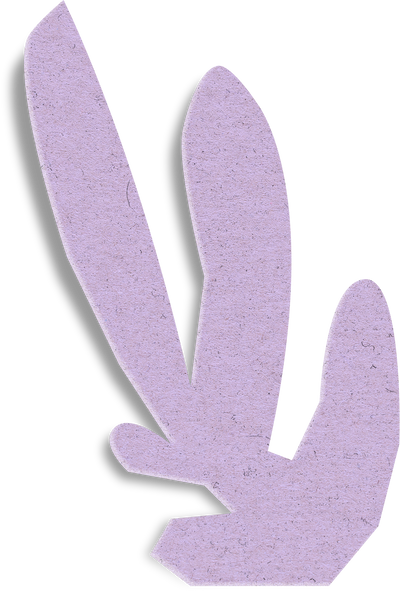 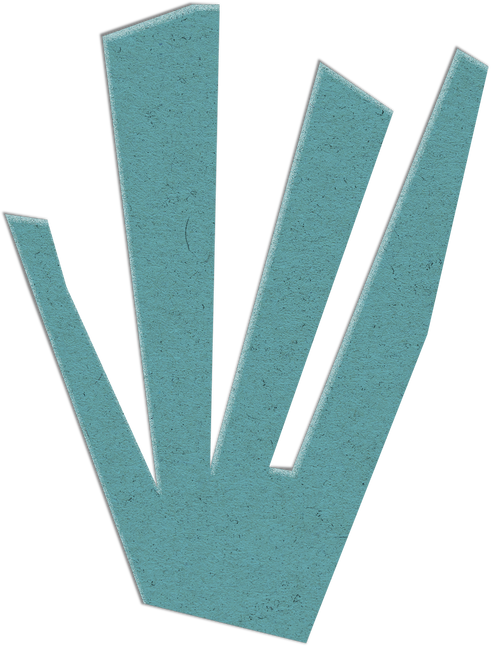 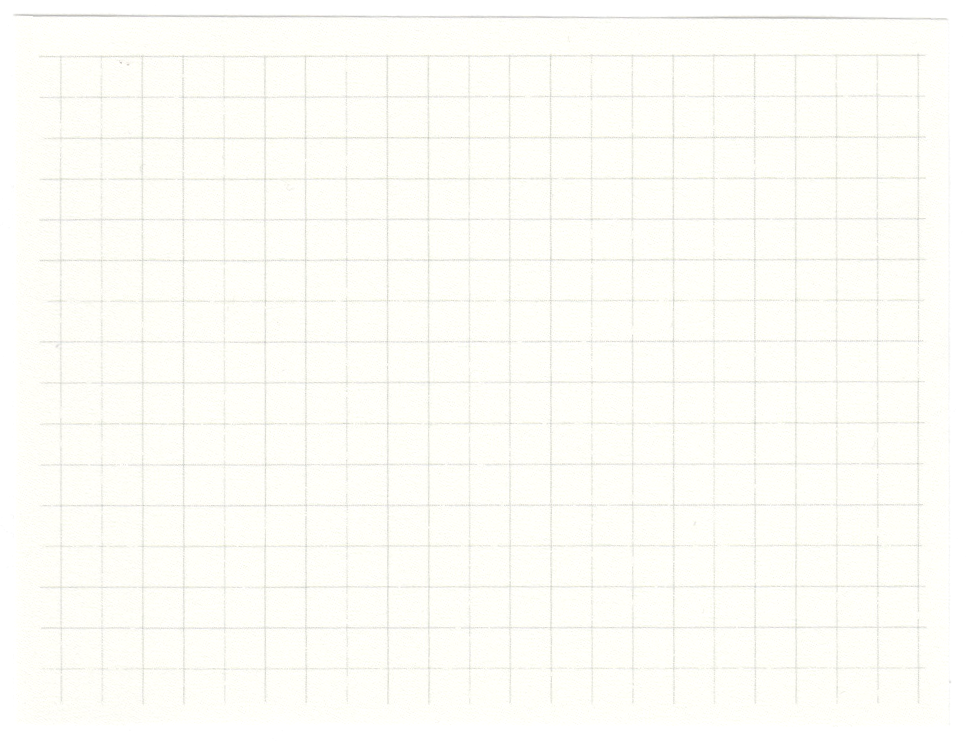 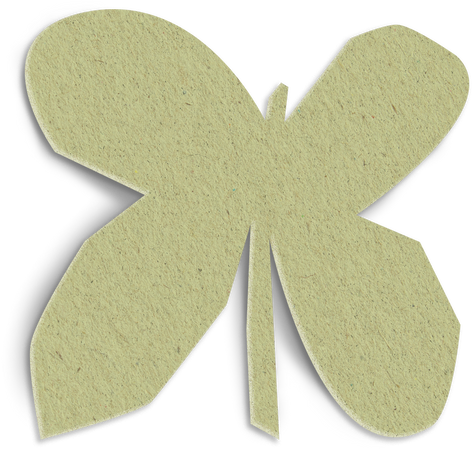 Молодёжный сленг для наших родителей – тёмный лес, но это не значит , 
что нас не возможно понять. Давайте разберём основные  словечки , 
чтобы донести свои мысли на правильном диалекте.
Самые популярные  из них:
Банить – блокировать в интернете .
Буллинг – травля, от английского bullying – «издевательство» 
Криповый -  пугающий, ужасный.
ЛП – лучшая подруга.
ЛС – личные сообщения.
Рофл – громко смеяться.
Стримить – вести прямую трансляцию.
Хайп – ажиотаж.
Хейтить – открыто ненавидеть кого – то или что – то.
Чилить – пассивно отдыхать.
Чекать – проверять.
Шмот – одежда.
Здесь не все слова , это лишь общее представление  о самых популярных словах.
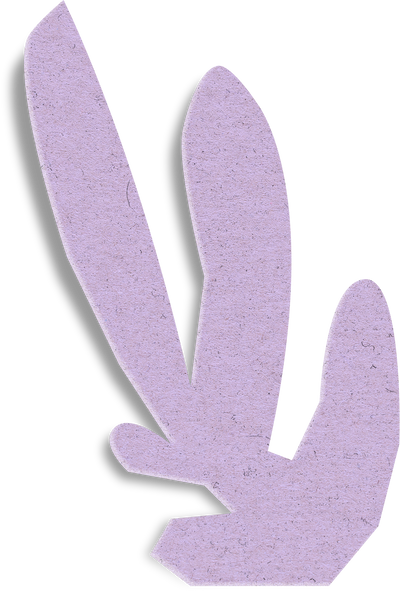 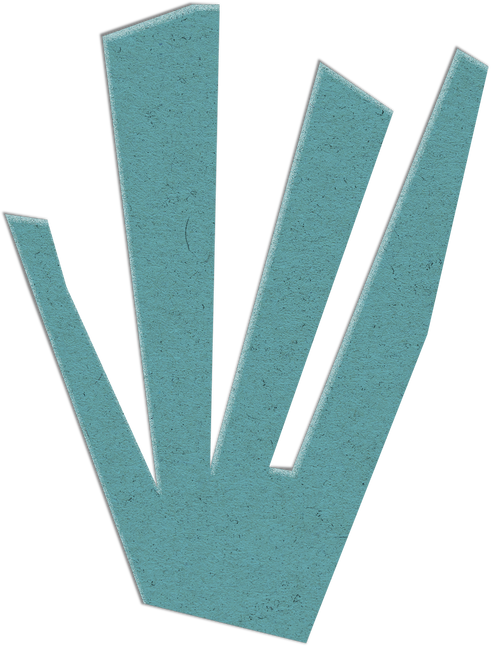 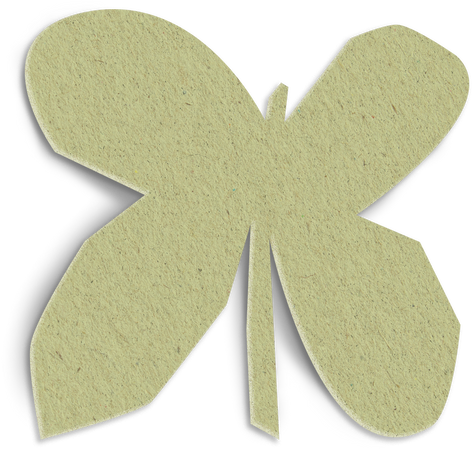 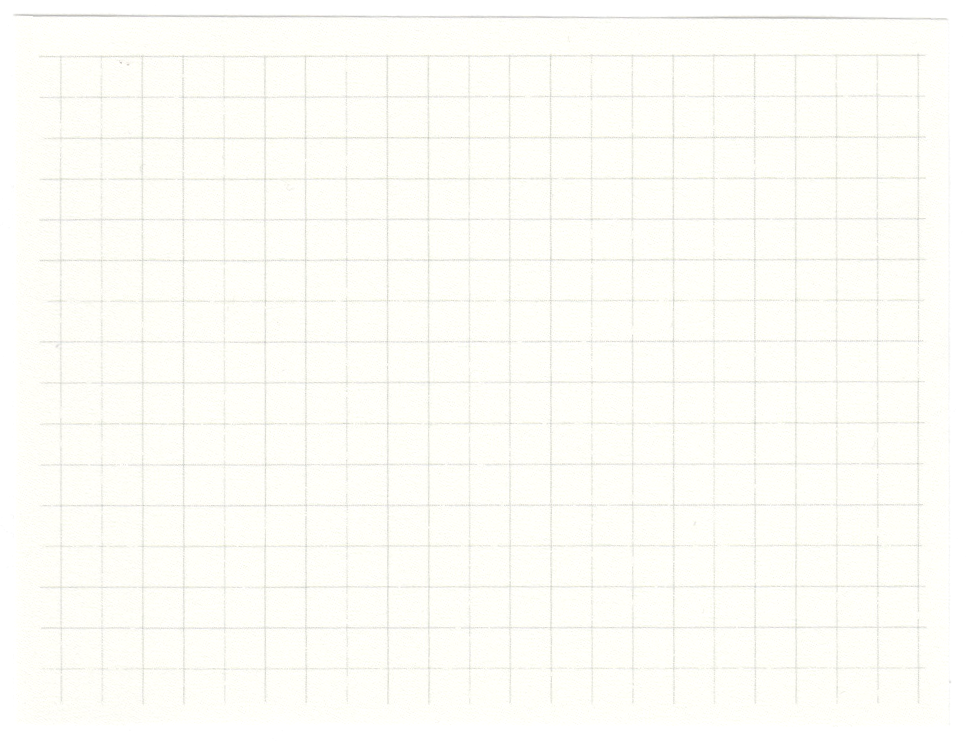 В настоящее время в речи молодых людей встречаются заимствованные слова, в основном пришедшие в русский язык из английского языка. Сленг на иноязычном языке, а именно английском, является одним из самых популярных. Чаще всего среди русской молодежи можно услышать сочетание: «Респект и уважуха» или глагол «респектую», то есть уважаю  известен и употребителен в кругу молодых людей, так как даёт возможность молодым находить общий язык. Ещё одна «заслуга» сленга  в том, что он упрощает общение , но не сам язык. Общаться на нём во многом проще и быстрее, чем с использованием общелитературных выражений , норм и правил.
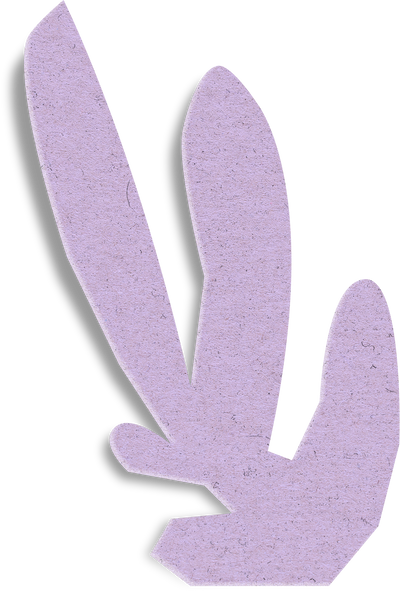 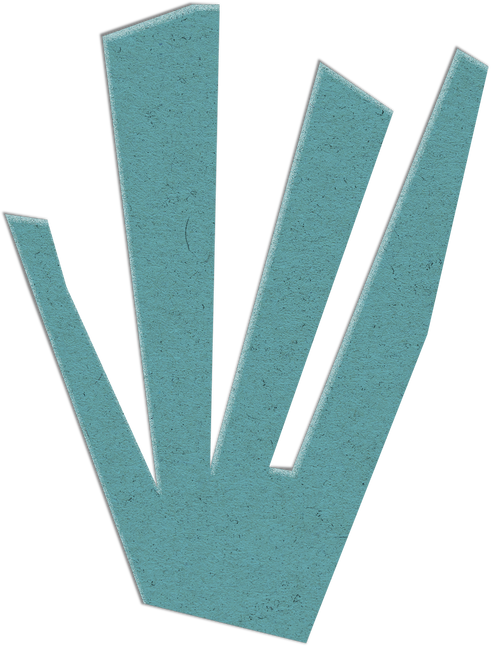 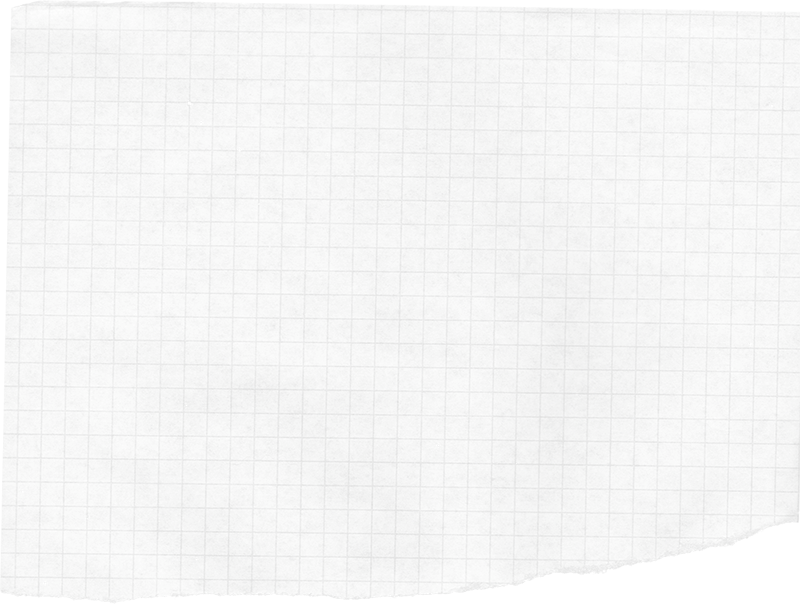 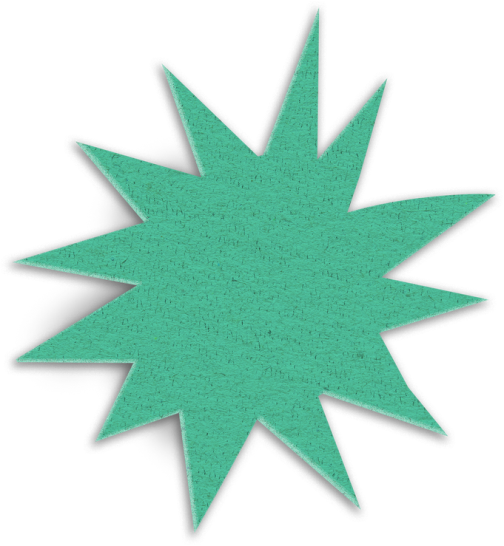 В сленге происходит отражение действий, процессов, происходящих в жизни людей, их культурного уровня, моральных и нравственных качеств. Сленг придаёт речи эмоциональную окрашенность, выразительность и краткость. Молодежный сленг обогащает словарный запас человека. Но, безусловно, злоупотреблять сленгом не стоит. Само собой разумеется, нехорошо, если сленг заменяет полностью правильную речь. Нельзя пренебрегать литературным языком. Конечно, невозможно заставить молодёжь не употреблять сленг. Но старшему поколению необходимо оказывать положительное влияние, убеждать молодёжь больше употреблять в своей речи литературных слов.
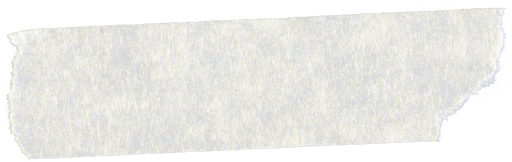 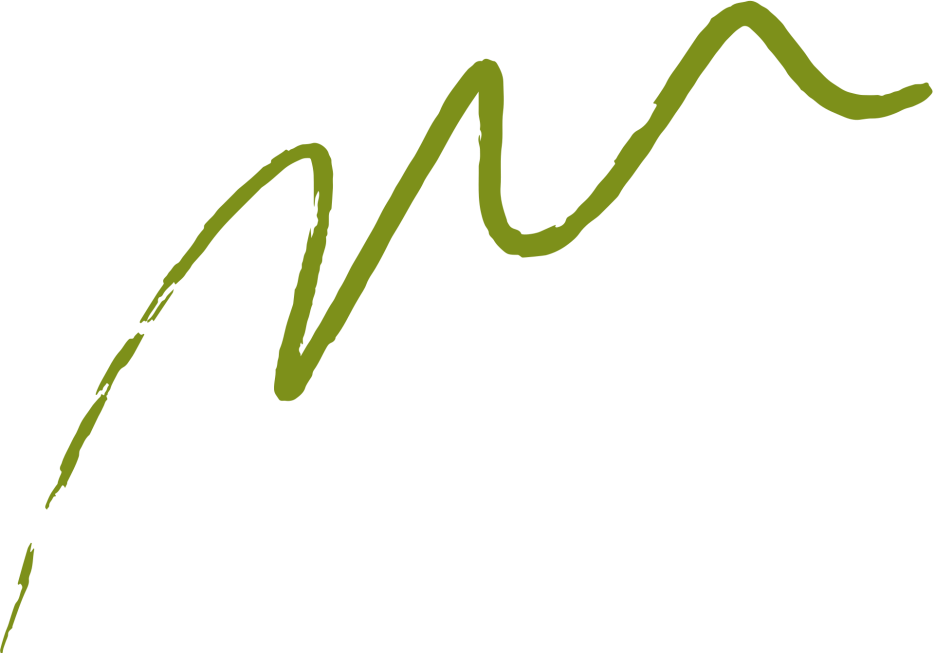 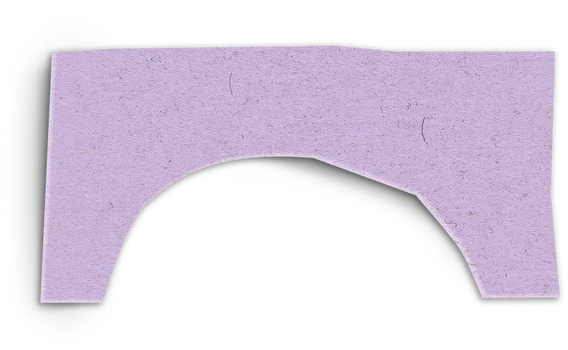 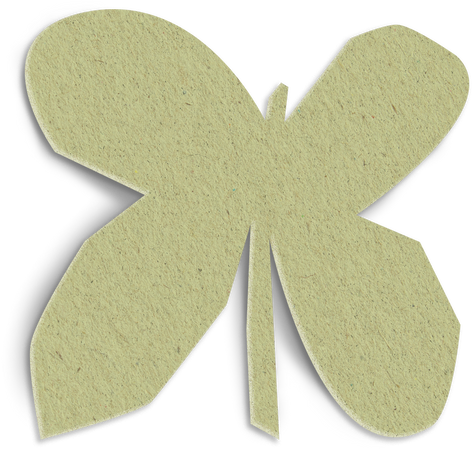 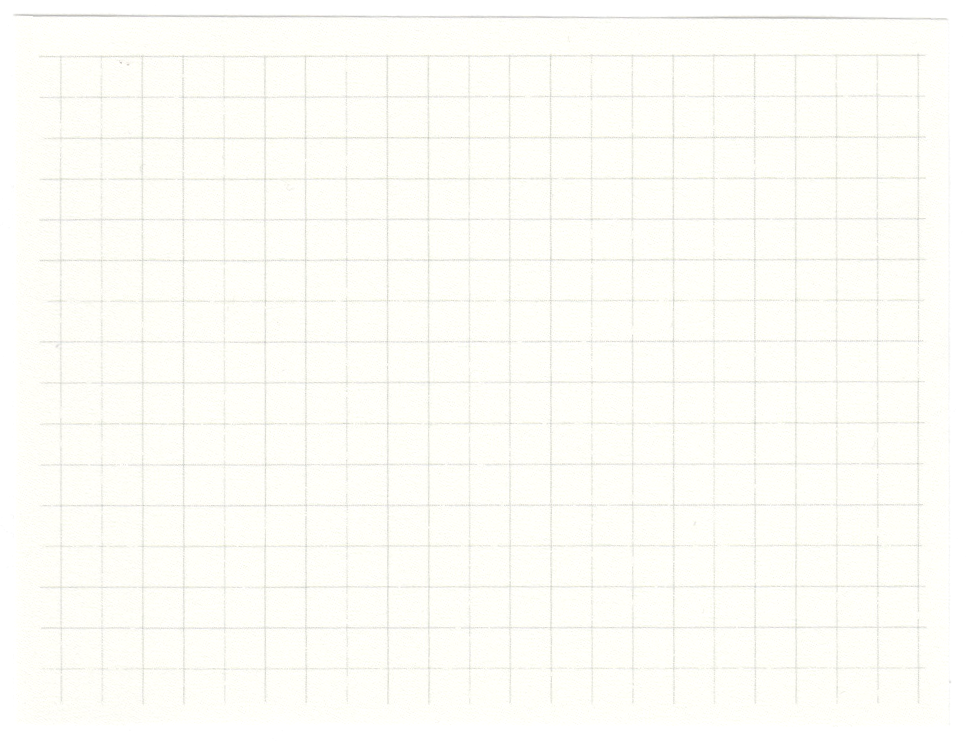 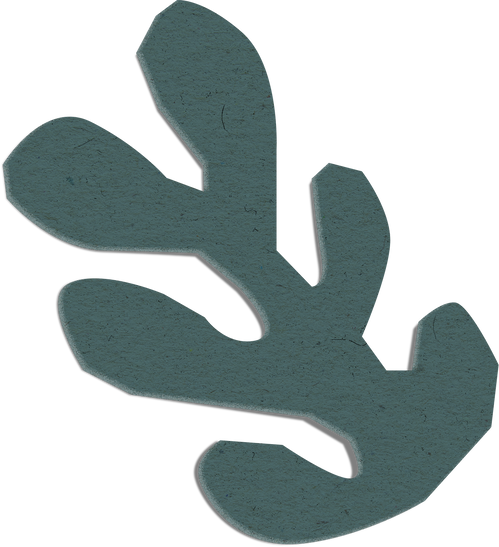 Мной было проведено анкетирование  среди  учеников  5 и 6 классов.
1.Как вы относитесь к молодежному сленгу?
А. крайне отрицательно
Б.  отрицательно, но мирюсь с этим
В.  Положительно
Г.   не обращаю внимания
2. Чья речь для вас является эталоном?
А. друзей
Б. родителей
В. Телевидения
Г.  учителей
Д.  телезвезд
Е. книжная
Ж. ничья
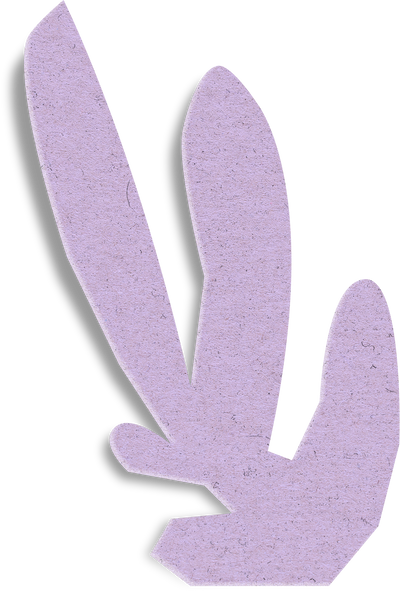 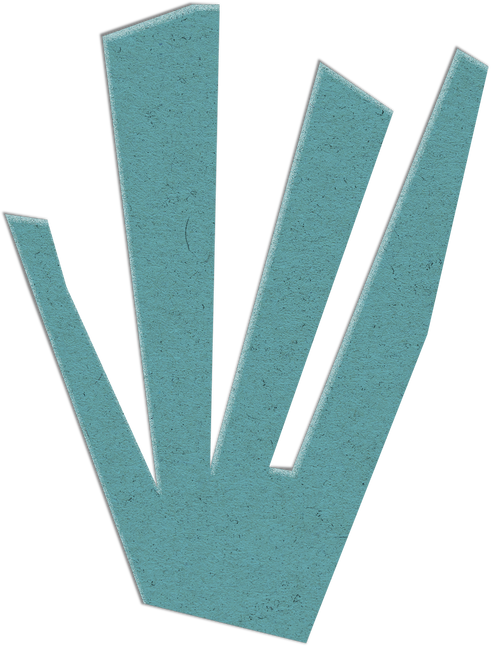 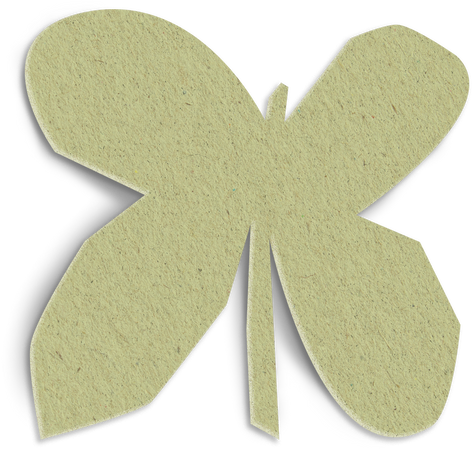 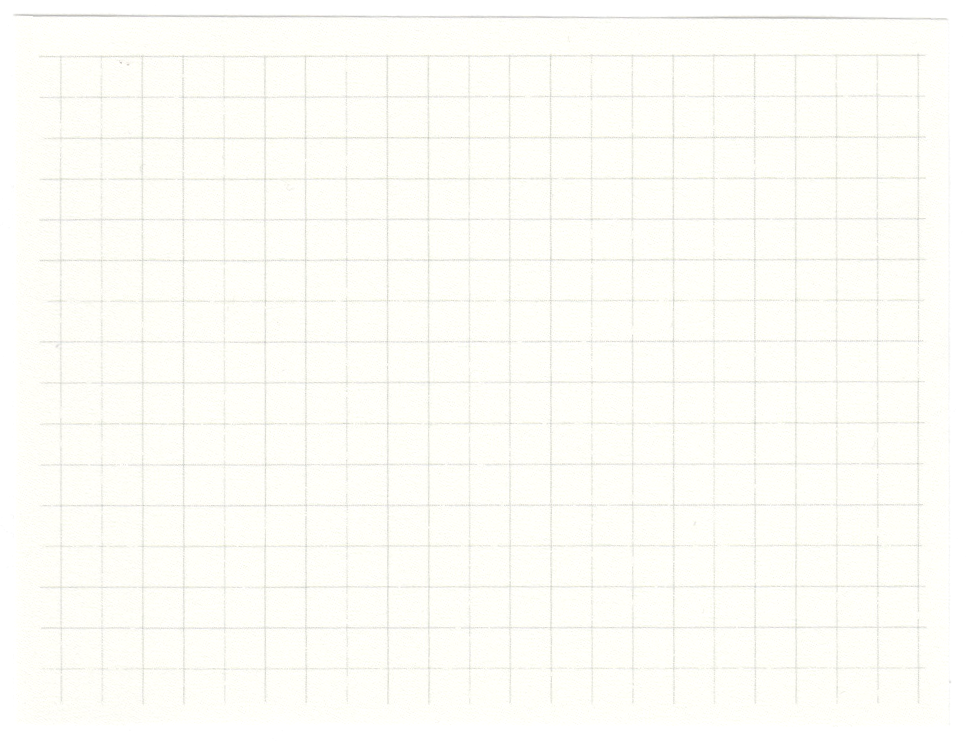 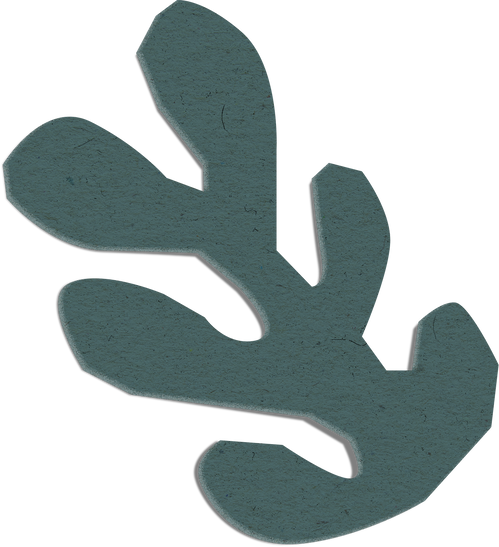 3. Почему вы используете сленг в своей речи?
А. отход от обыденности
Б. быть не как все
В. переиначить язык
Г. быть своим в определенной группе лиц
 
Сленг – слова живущие в современном языке, но считающиеся
 не желательными к употреблению в литературном языке.
Мы не можем заставить ребят не употреблять слова молодёжного сленга, но заставить задуматься каждого ученика , как он говорит, какие слова употребляет – это необходимо.
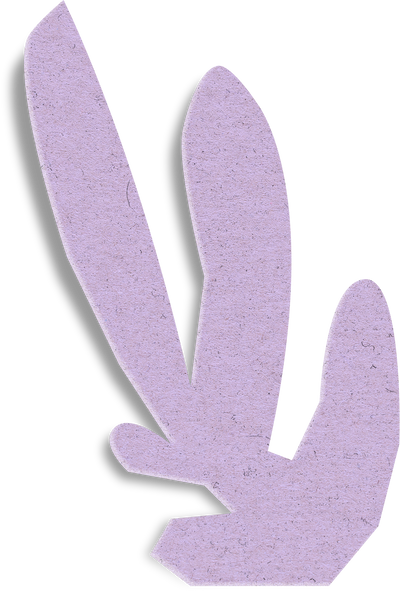 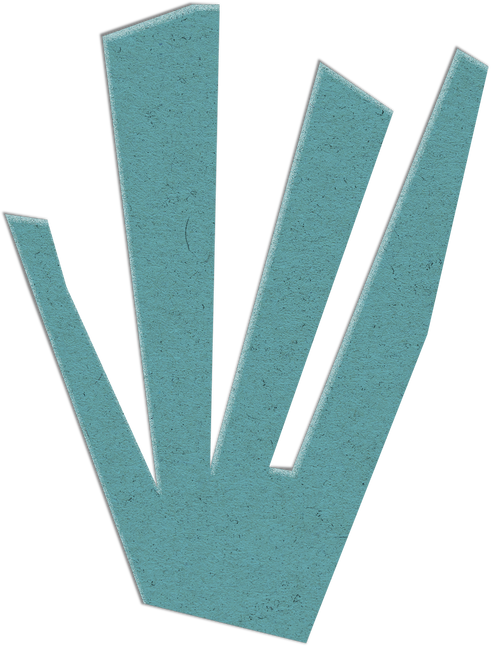 Опрос среди 5 классов
Всего приняли участие в опросе 20 человек
Опрос среди своего класса
6 «В»
Приняли участие 19 человек
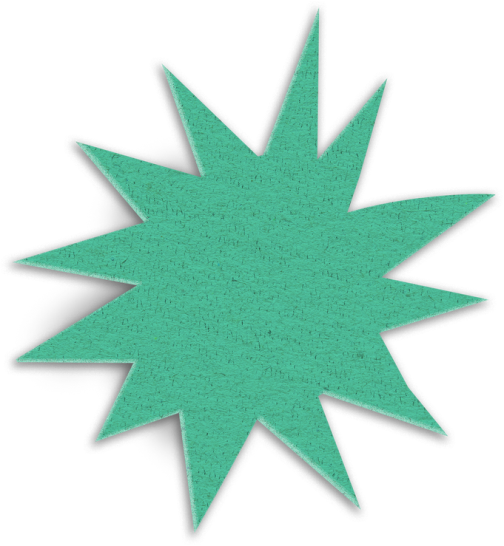 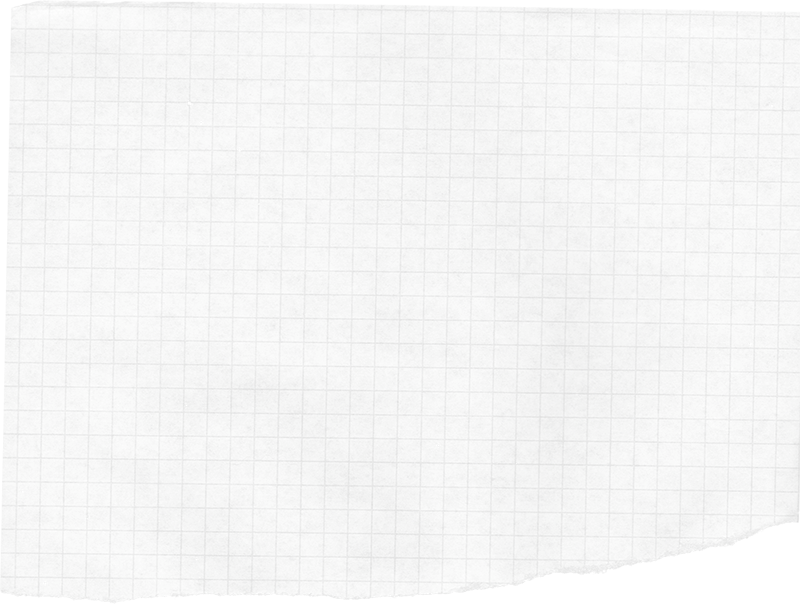 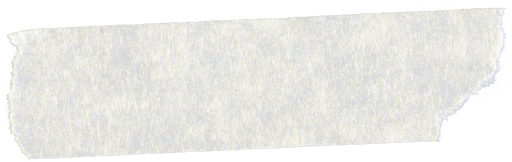 Данные диаграммы свидетельствуют о том, что большинство подростков  относятся к жаргону положительно, активно употребляют его в своей речи. И Лишь малая часть отрицательно относятся к данному языковому явлению. Также большинство опрошенных все-таки прислушиваются к речи окружающих нас людей и берут её за пример.  А основной причиной употребления сленга является желание  хоть как-то выделиться из толпы и отойти от обыденности.
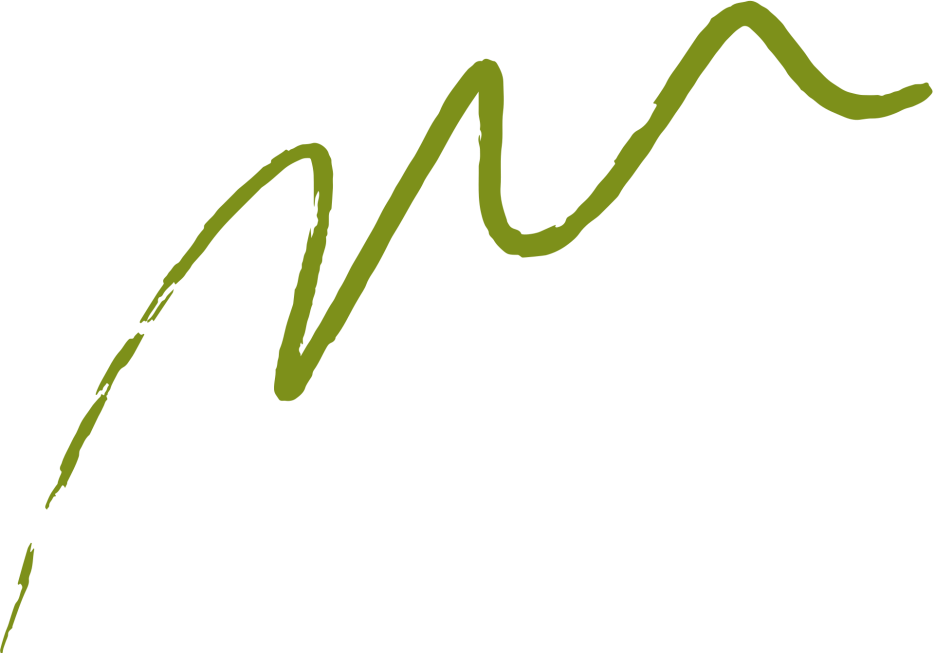 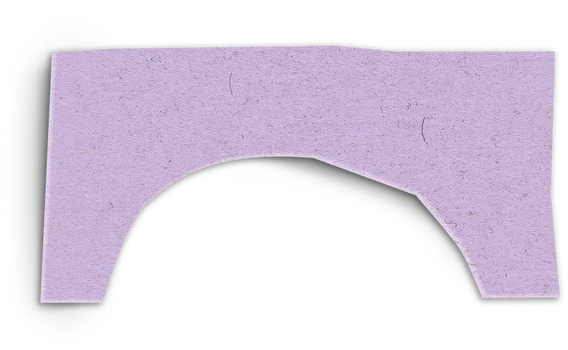 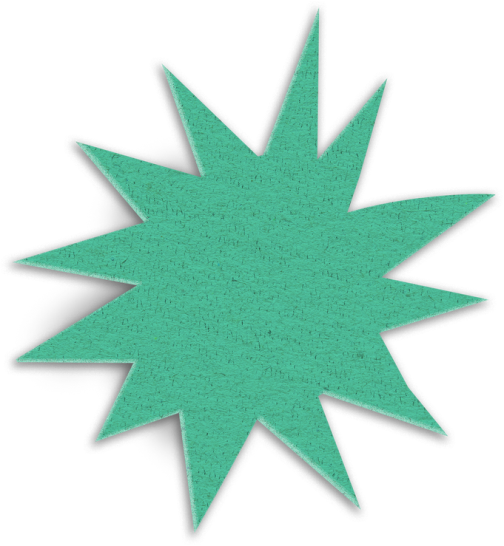 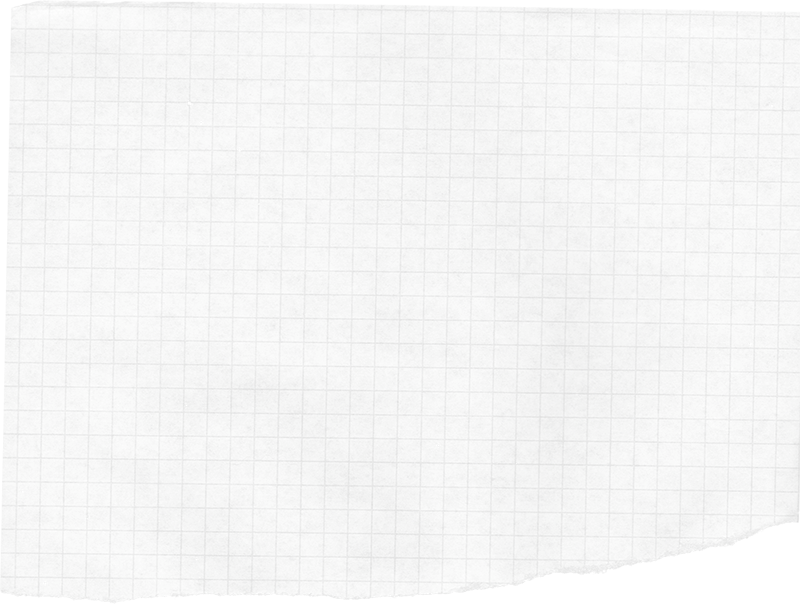 В заключение моей исследовательской работы можно сделать вывод о том, что развитие современного молодёжного языка крайне многогранно. Молодежный сленг показывает, как развивается общество на данном этапе. Конечно, к большому сожалению, в настоящее время он переполнен словами, не отвечающими никаким нормам русского языка. И это тоже показатель развития общества. Тяжело себе представить, что всё это можно искоренить и вся молодёжь резко заговорит на русском литературном языке.

Итак, можно сделать вывод: сленг был, есть и будет в лексике молодёжи. Хорошо это или плохо? Вопрос, по-видимому, остаётся спорным.
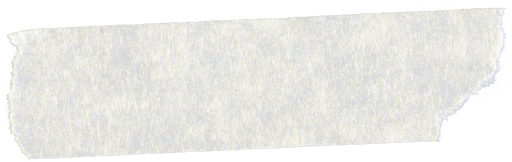 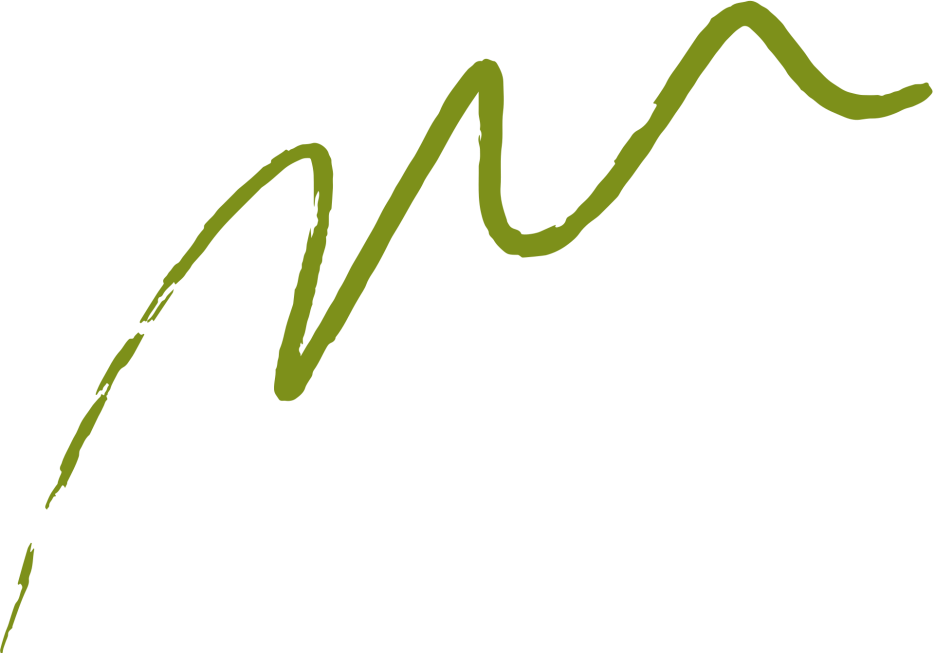 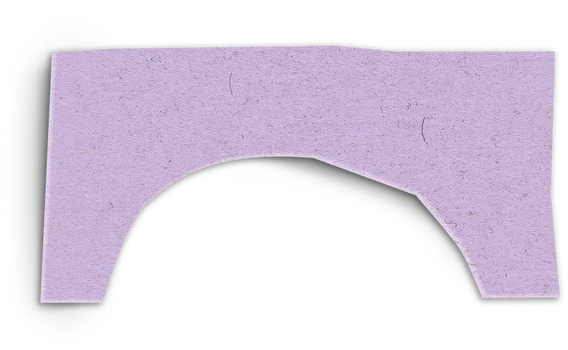 Благодарю за внимание
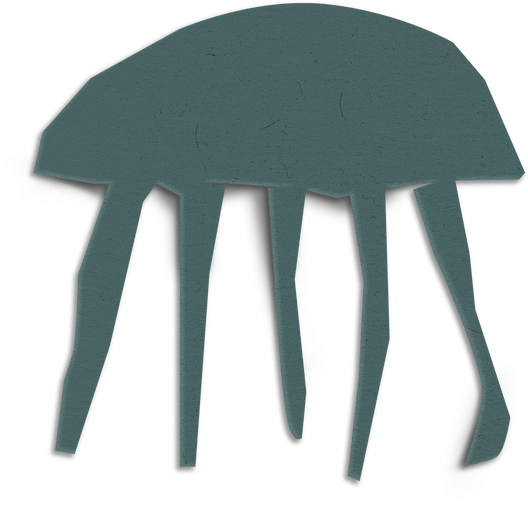 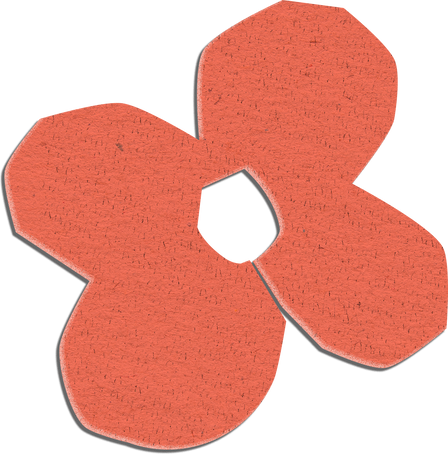 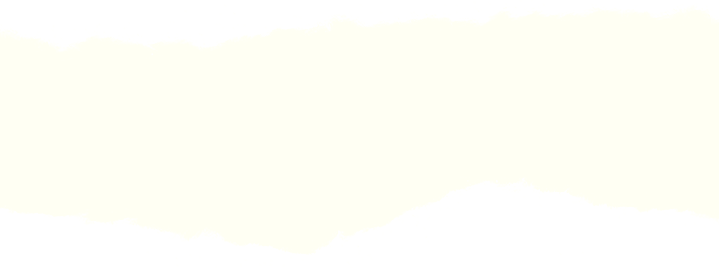 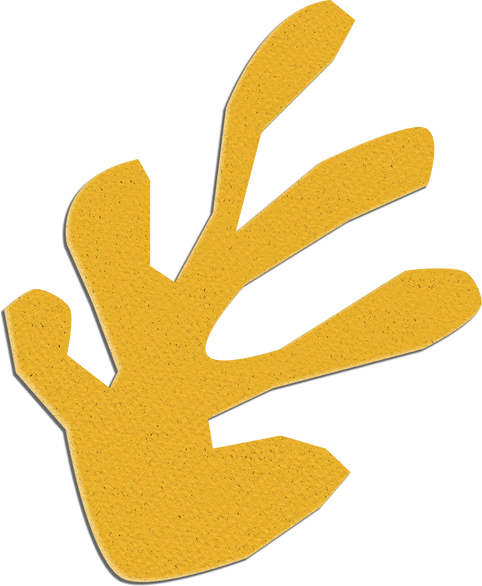 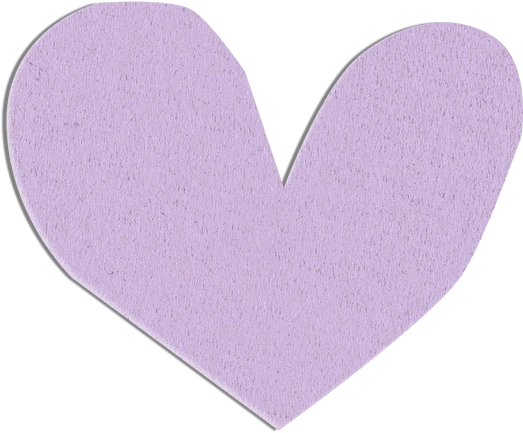 Список литературы
1. Береговская Н.В. Молодежный сленг: формирование и функционирование. Вопросы языкознания. -М., 1996.
2. Запесоцкий А.С., Фаин Л. П. 1990 Эта непонятная молодежь. -М.:1990 г.
3. Матюгин И.Ю. Как запоминать иностранные слова. – М.: Эйдос, 1992 г.
4. Никитина Т.Г. Словарь молодежного сленга 1980-2000 гг., «Фолио-Пресс», С/Пб, 2003.
5. Поливанов Б. Д. Стук по блату. – М., 1989. – С. 28-40.
6. Попов С., Попов Ю., .Носов М. Молодежный сленг. – М.: Изд-во ВЛАДОС-ПРЕСС, 2001. – 304с.
7. Slanger.ru — Словарь молодежного, компьютерного и другого сленга и жаргона.
8. http://teenslang.su/authors.html (словарь молодежного сленга)
9. http://haru-no-yume.livejournal.com/53458.
10. http://www.tula.rodgor.ru/gazeta/756/party/6142